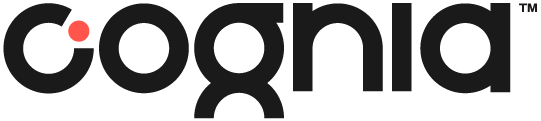 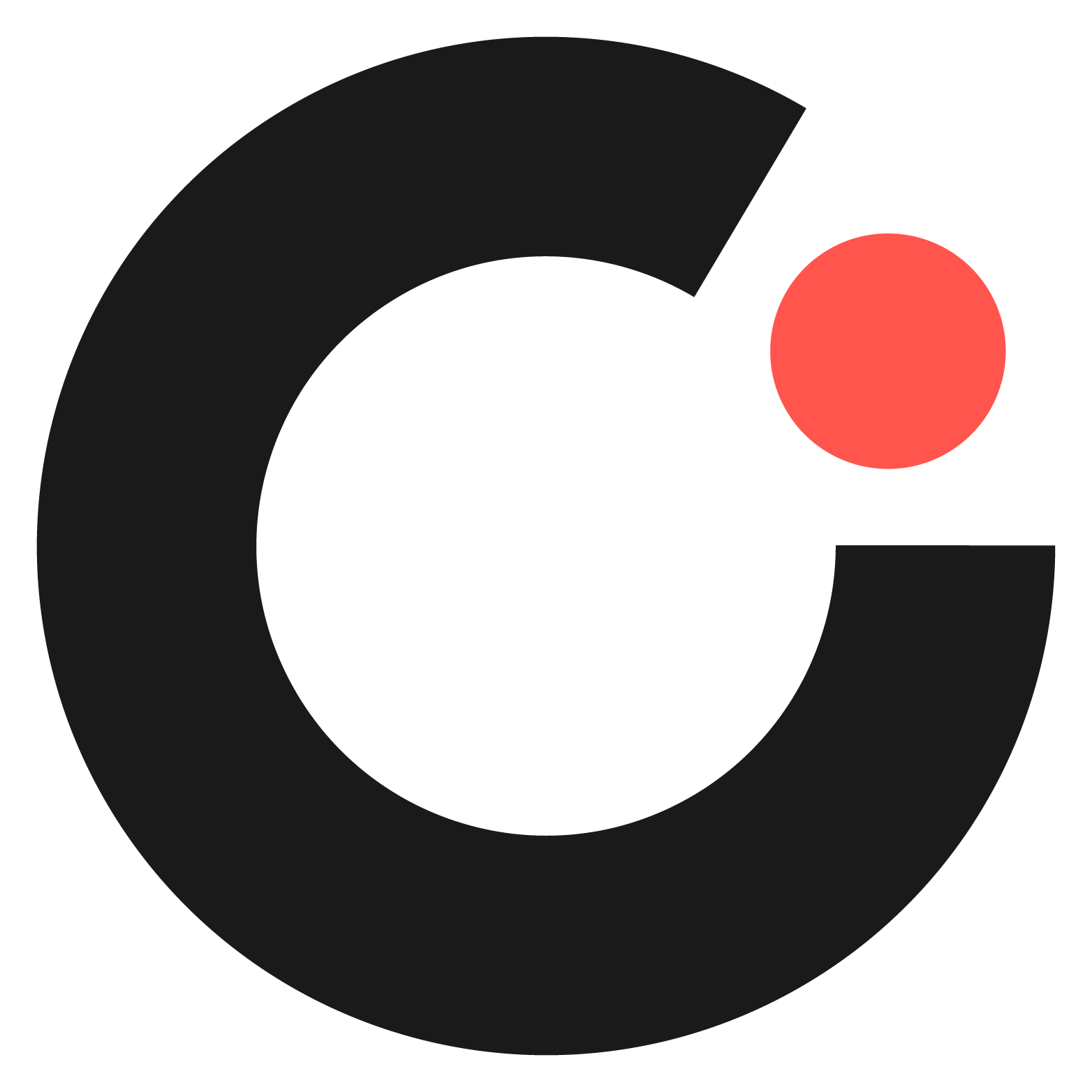 Alabama Mandatory Training Library Overview
Tricia BanksSr. Director Improvement Services tricia.banks@cognia.org
Auburn KeaveneyDirector Improvement Servicesauburn.keaveney@cognia.org
© 2019 Cognia, Inc.
Agenda
Cognia Learning Community overview
Collaboration and creation of the Mandatory Training Library
Demonstration – Accessing the library/labs
Virtual visibility – Data collection
Next steps
Activities in Alabama
*Activity uses myJourney portal in the Cognia Improvement Platform. All public schools in the state have full access to myJourney portal in the Cognia Improvement Platform.
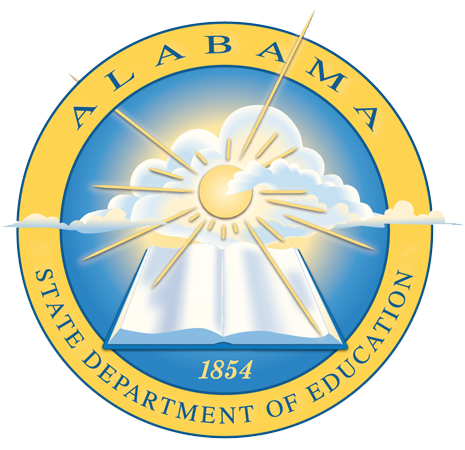 Partnership resource page
https://alsde.onlinehelp.cognia.org
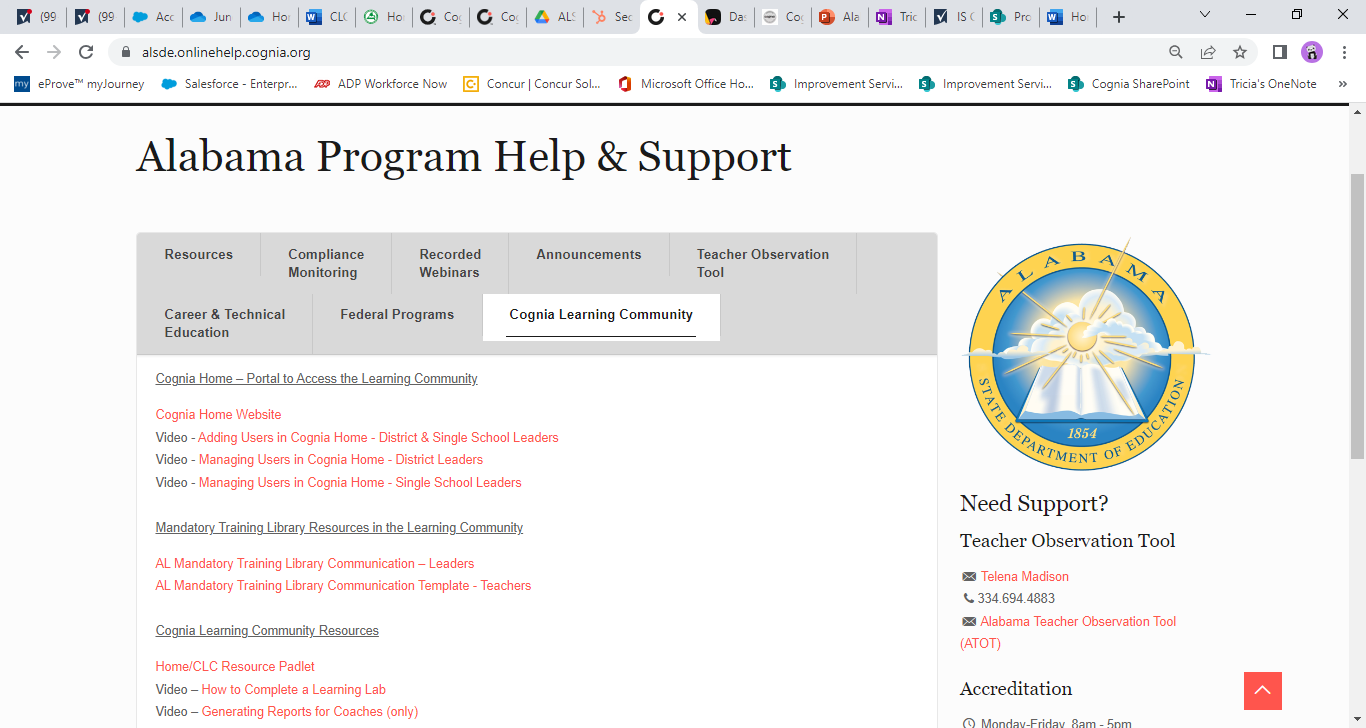 [Speaker Notes: Paste in chat:  https://alsde.onlinehelp.cognia.org/]
Explore the Cognia Learning Community
What is the Learning Community?
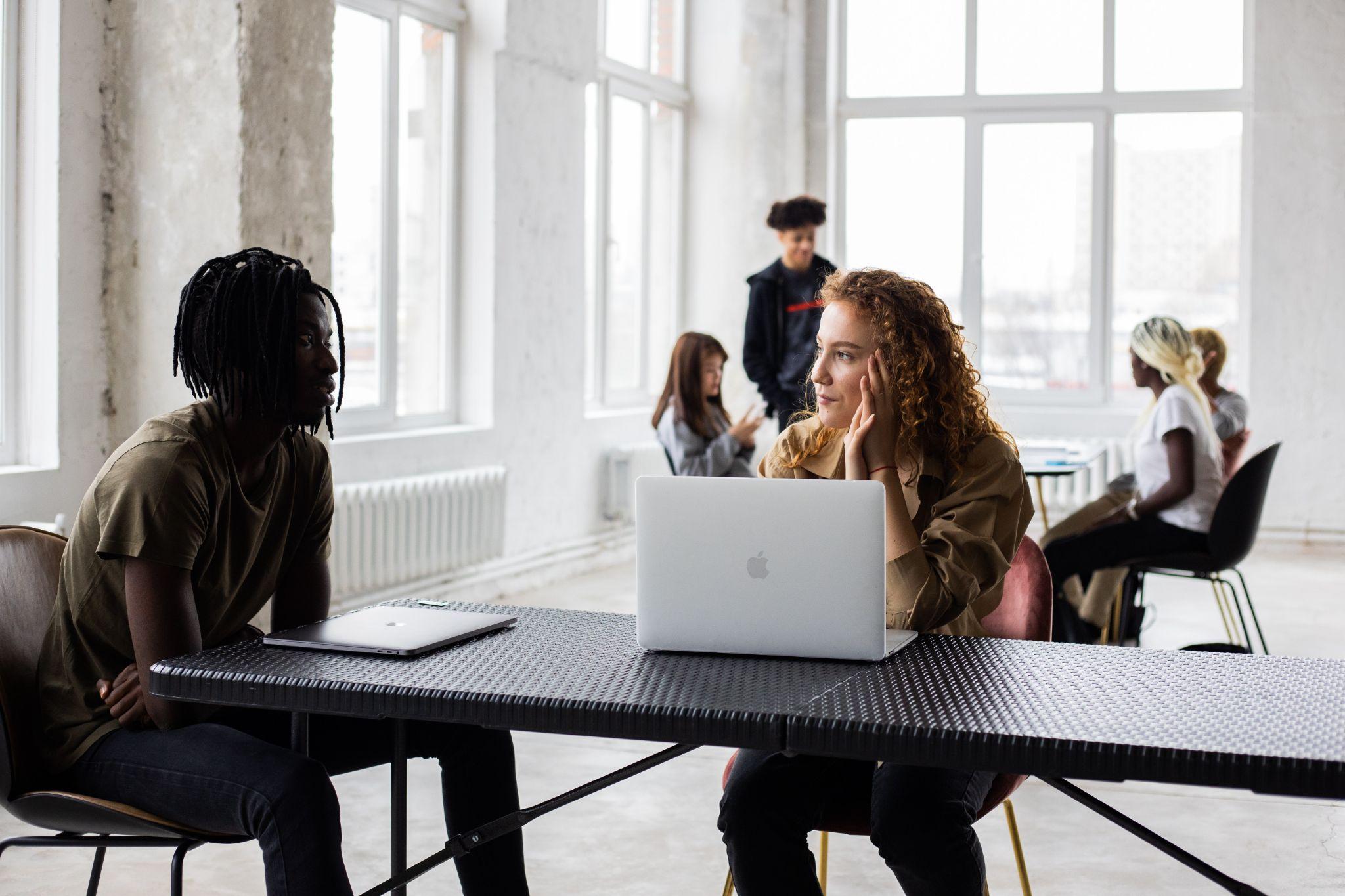 Proprietary platform
Professional learning content
Educator communities
Virtual visibility
Learning Lab
Spark
Tinker
Reflect
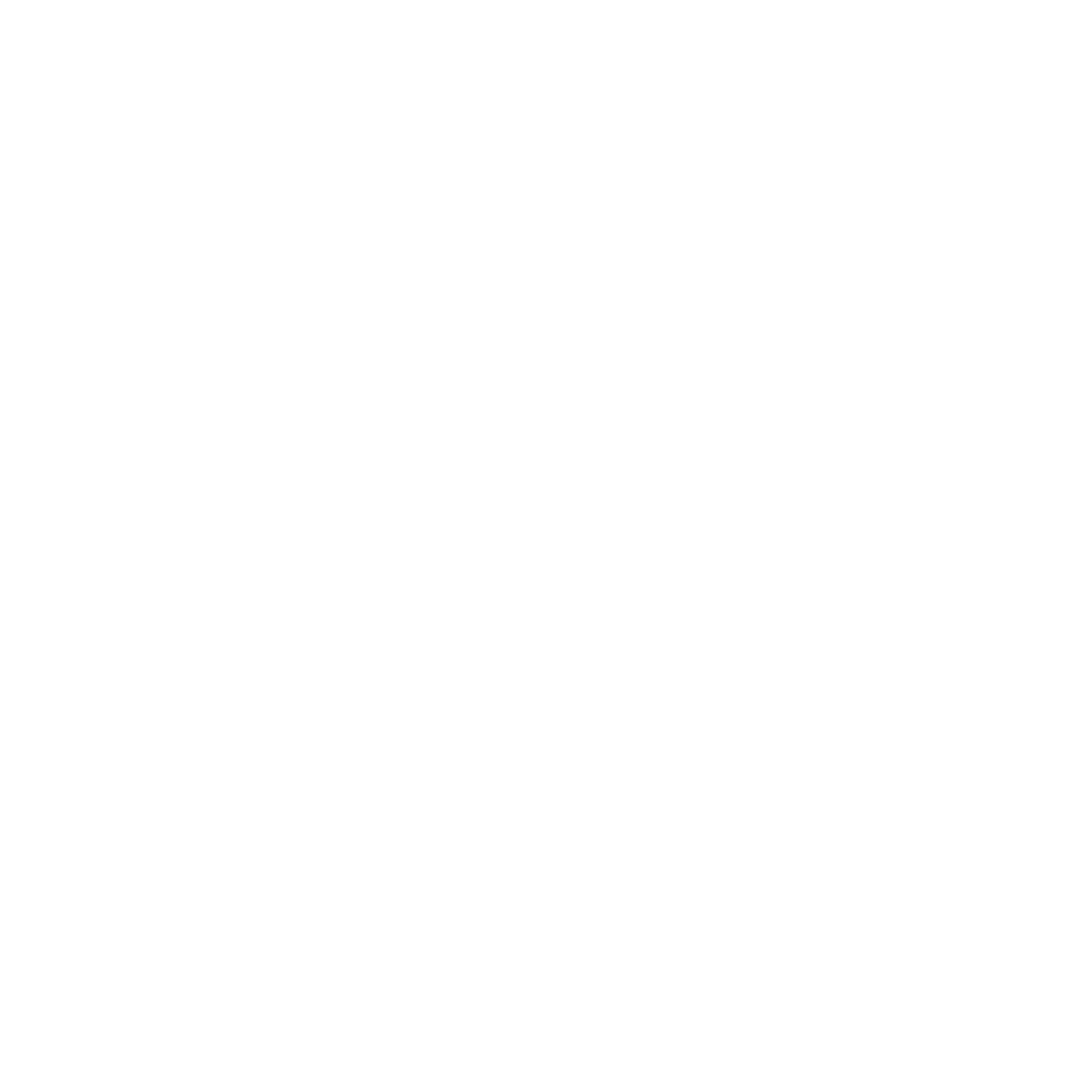 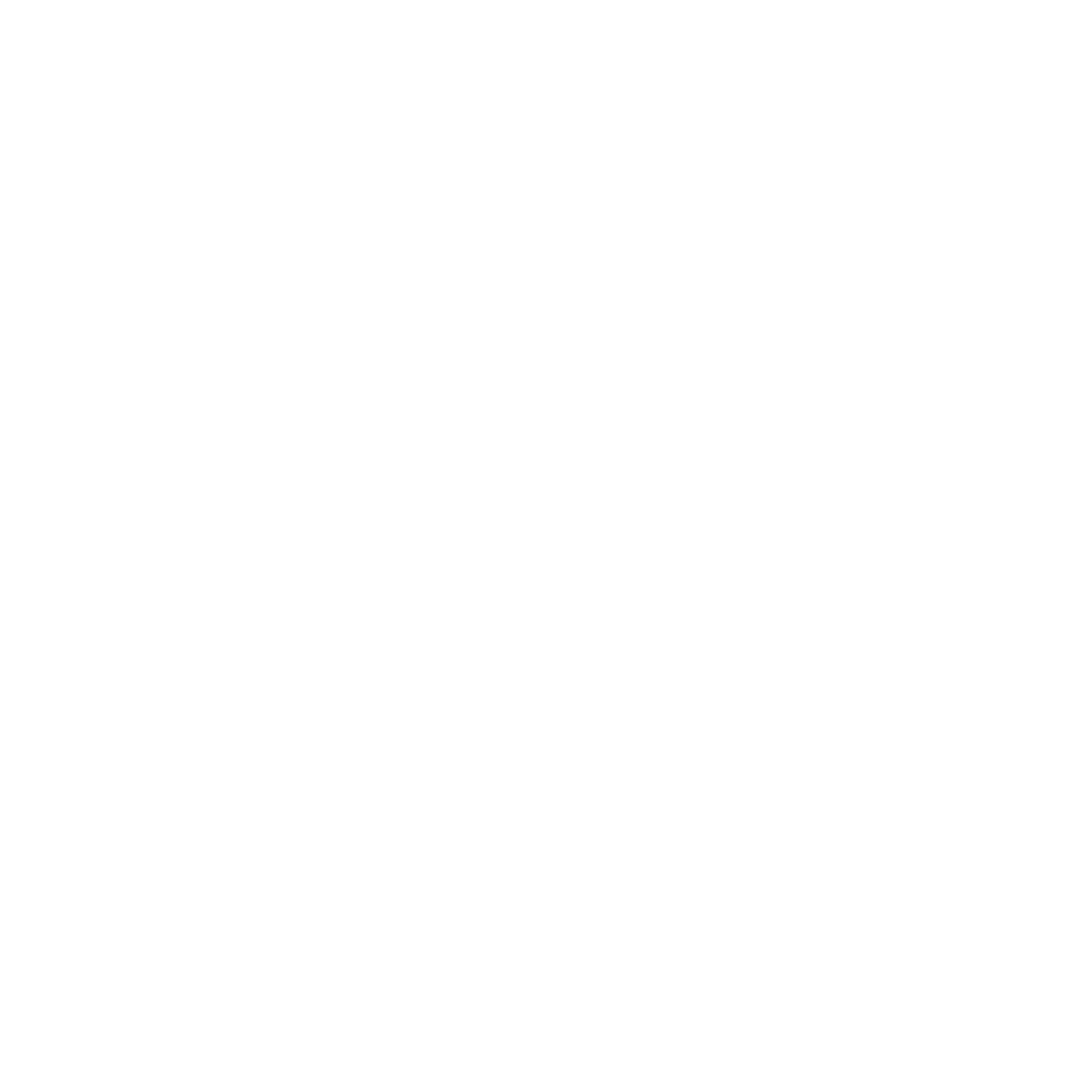 Inspiration
Curiosity
Preparation
Interaction
Current practice
Opportunity
Grow
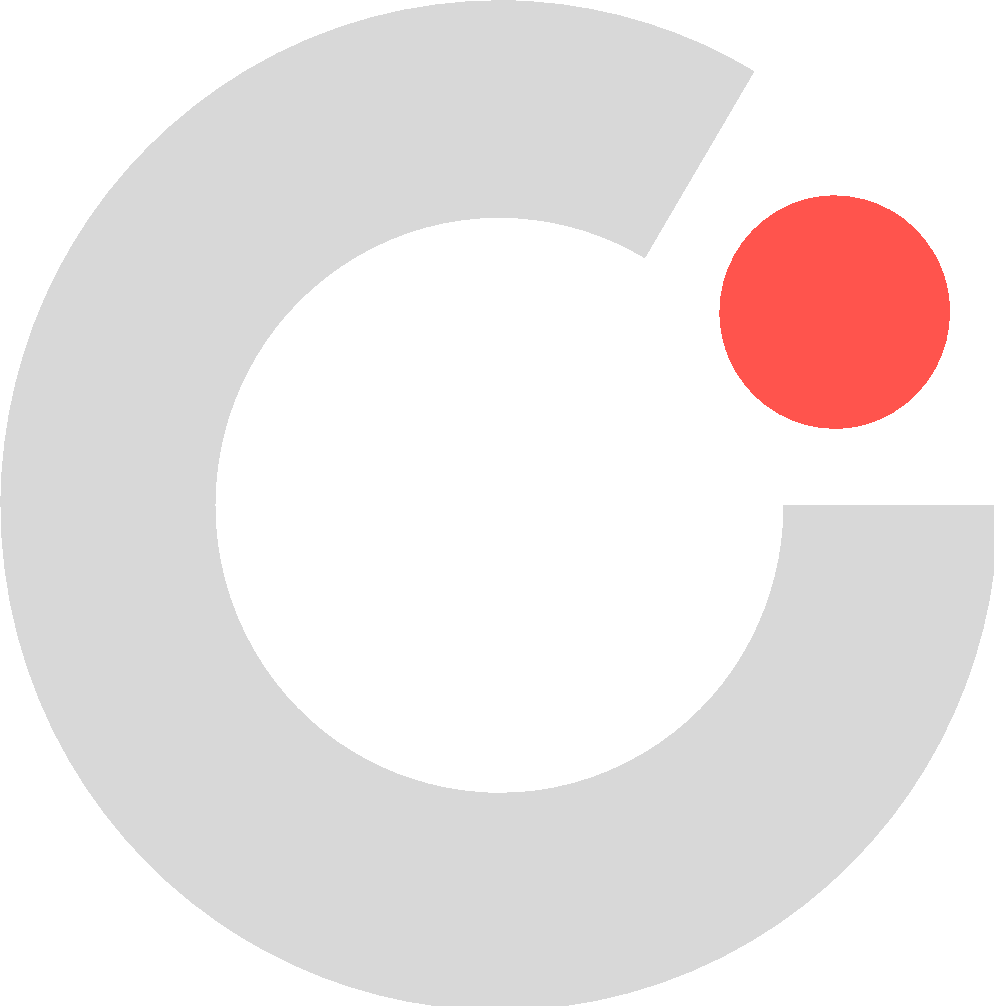 Reflection 
Next steps
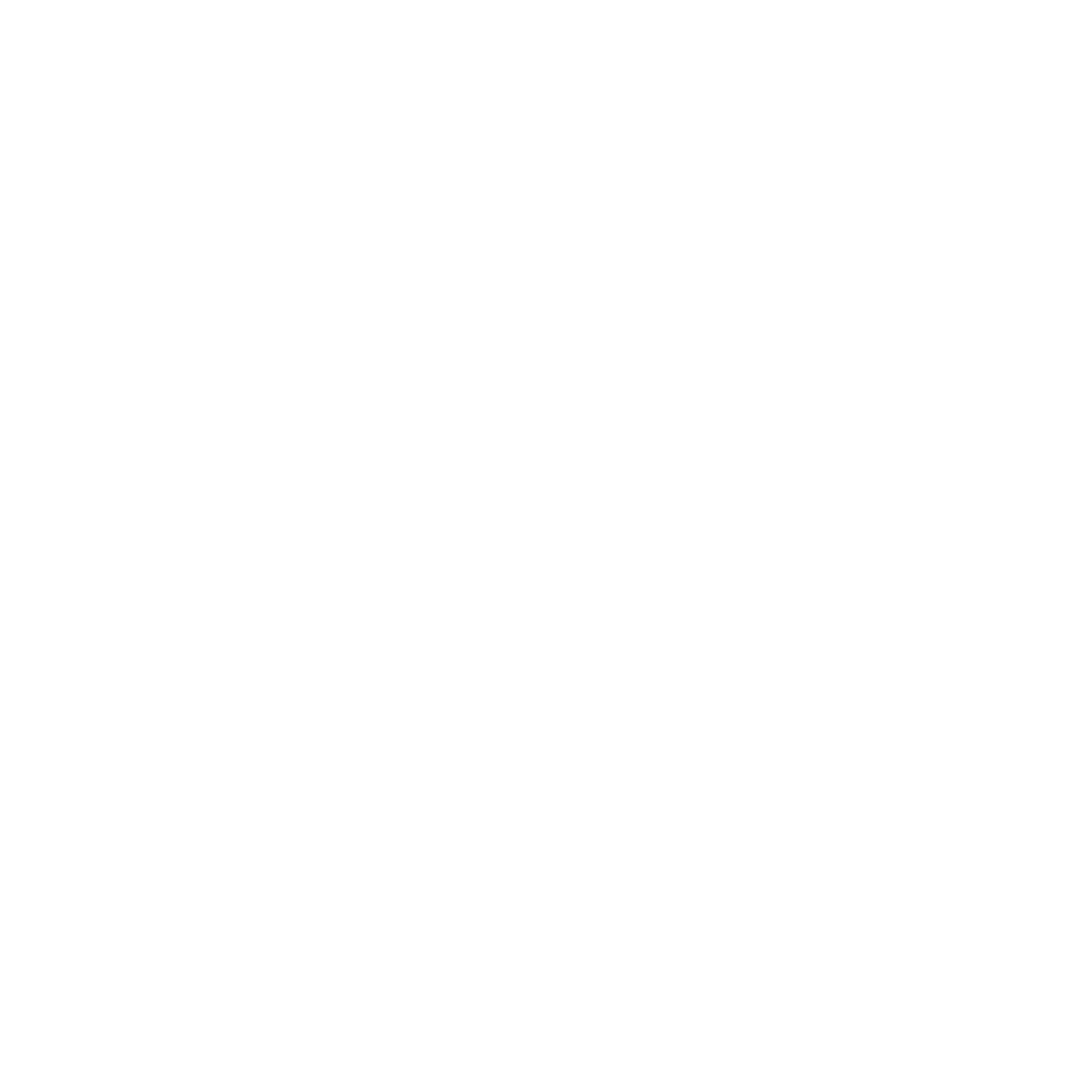 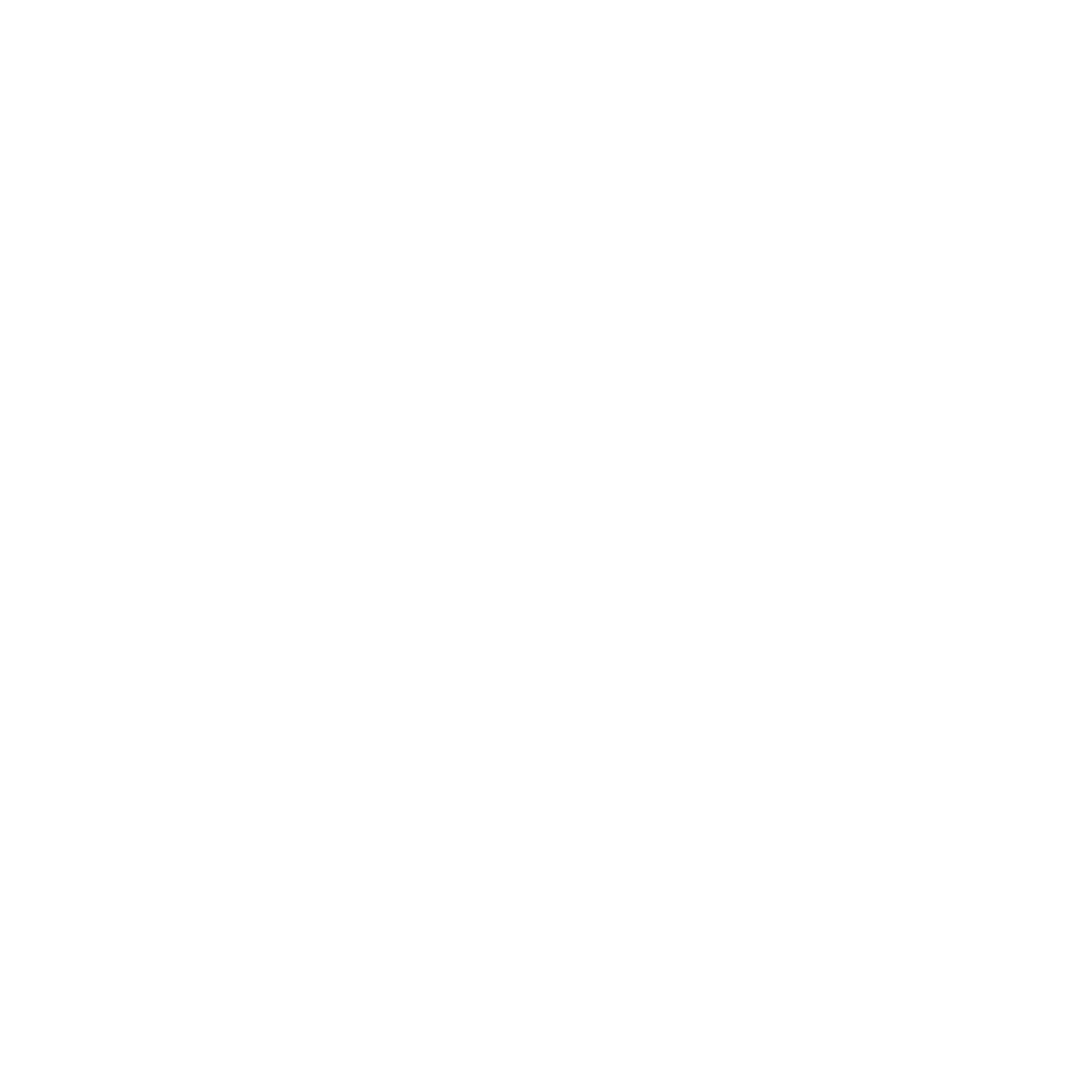 Source: The Learning Innovation Catalyst (LINC)
Unlimited users
Core Library (25 Labs)
Early Learning Library (15+ Labs)
Alabama Mandatory Training Library
Create your own content
AL Leader PLUs 
Instructional Leadership
ATOT
Learning Community Features
Additional content*
Accelerating Student Learning (18 labs)
Assessment Design (19 labs)
Blended Learning (25 labs)
Building Early Literacy (15+ labs)
Differentiation that Works (20+ labs)
Personalizing Instruction for All Learners (28 labs)
Project-Based Learning (11 labs)
Strategic Thinking and Planning (17 labs)
Teacher Observation Tool (14 labs)
*Access the Padlet for information about additional content for purchase
Create your own Learning Labs
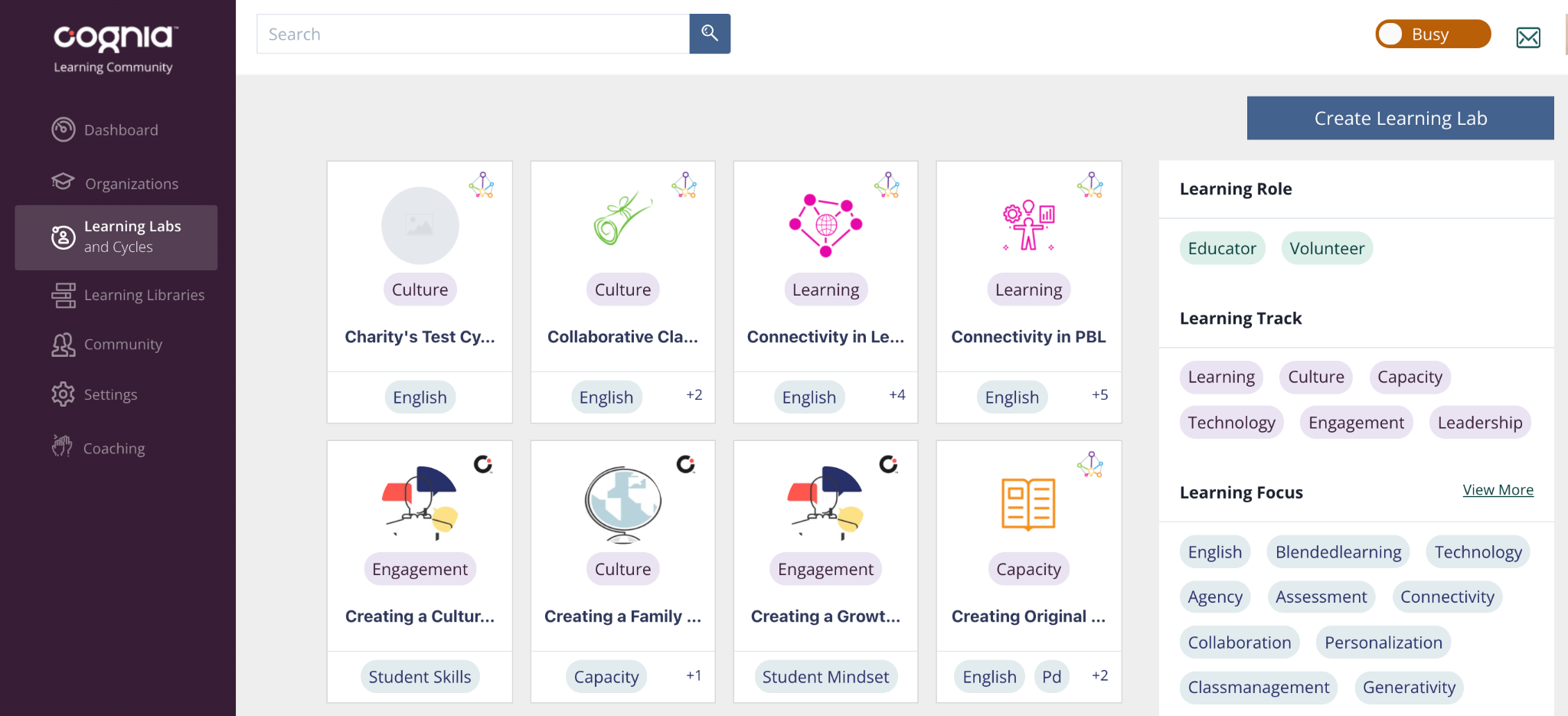 [Speaker Notes: Say: One of the unique features is the ability for you, the school or district, to create content using the Spark, Reflect, Tinker, Grow format to deliver professional learning to your staff based on initiatives relevant to your continuous improvement work.]
Mandatory training library
[Speaker Notes: Facilitator notes:

Highlight low-stakes, high-yield outcome for educators to acclimate to the design of Learning Labs.]
Mandatory training labs available
[Speaker Notes: Facilitator notes:

Highlight low-stakes, high-yield outcome for educators to acclimate to the design of Learning Labs.]
Questions?
Learn more at Cognia.org
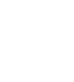 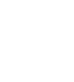 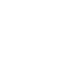 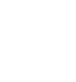 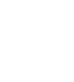 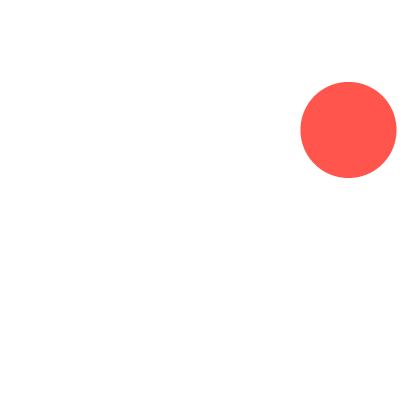 Mandatory Training Lab Demo
Navigating to the Learning Community and Completing the Learning Labs
[Speaker Notes: 10 – 15 minutes 

SAY: 
Head to Cognia Home and then to Learning Community.]
Next Steps
Step 1: District emails school leaders
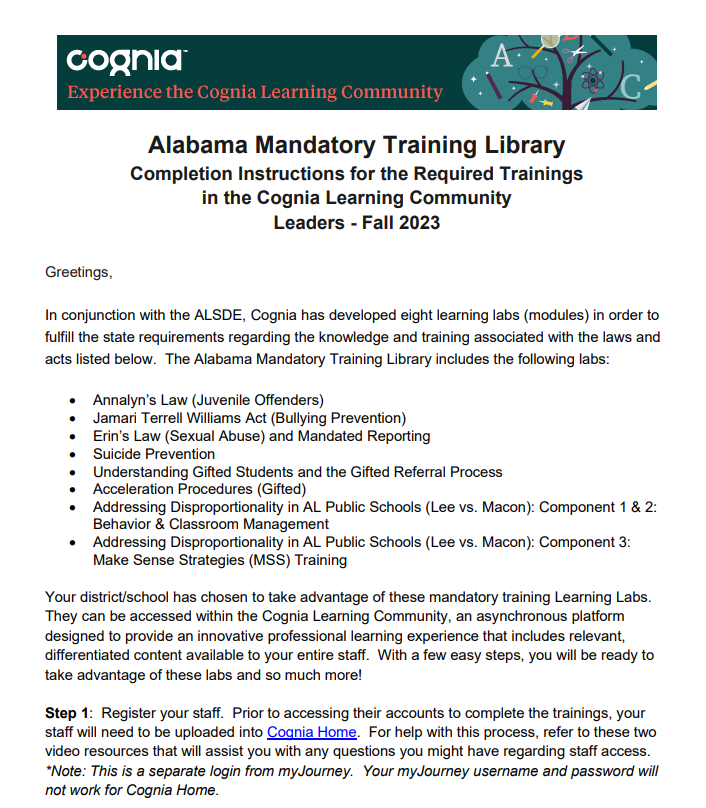 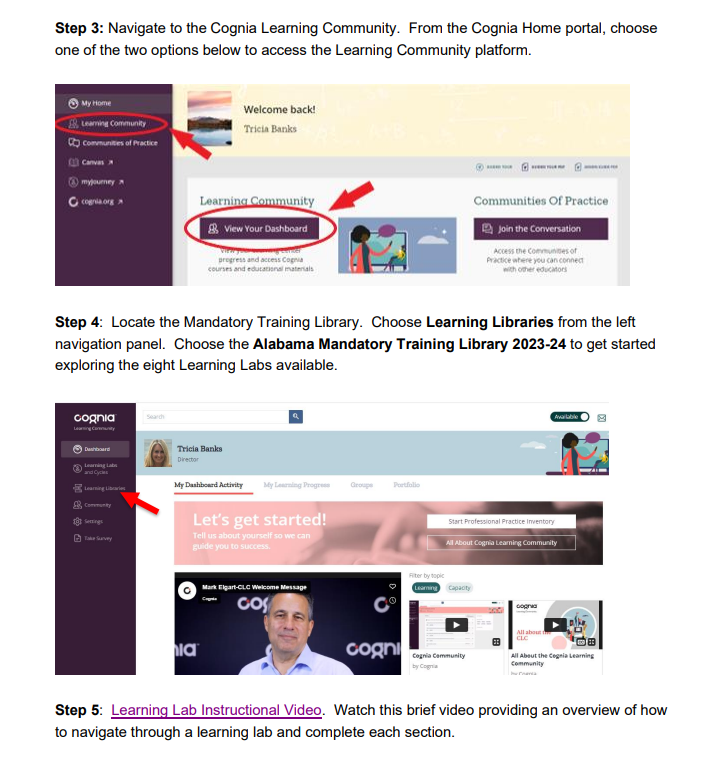 Step 2: Leaders email teachers
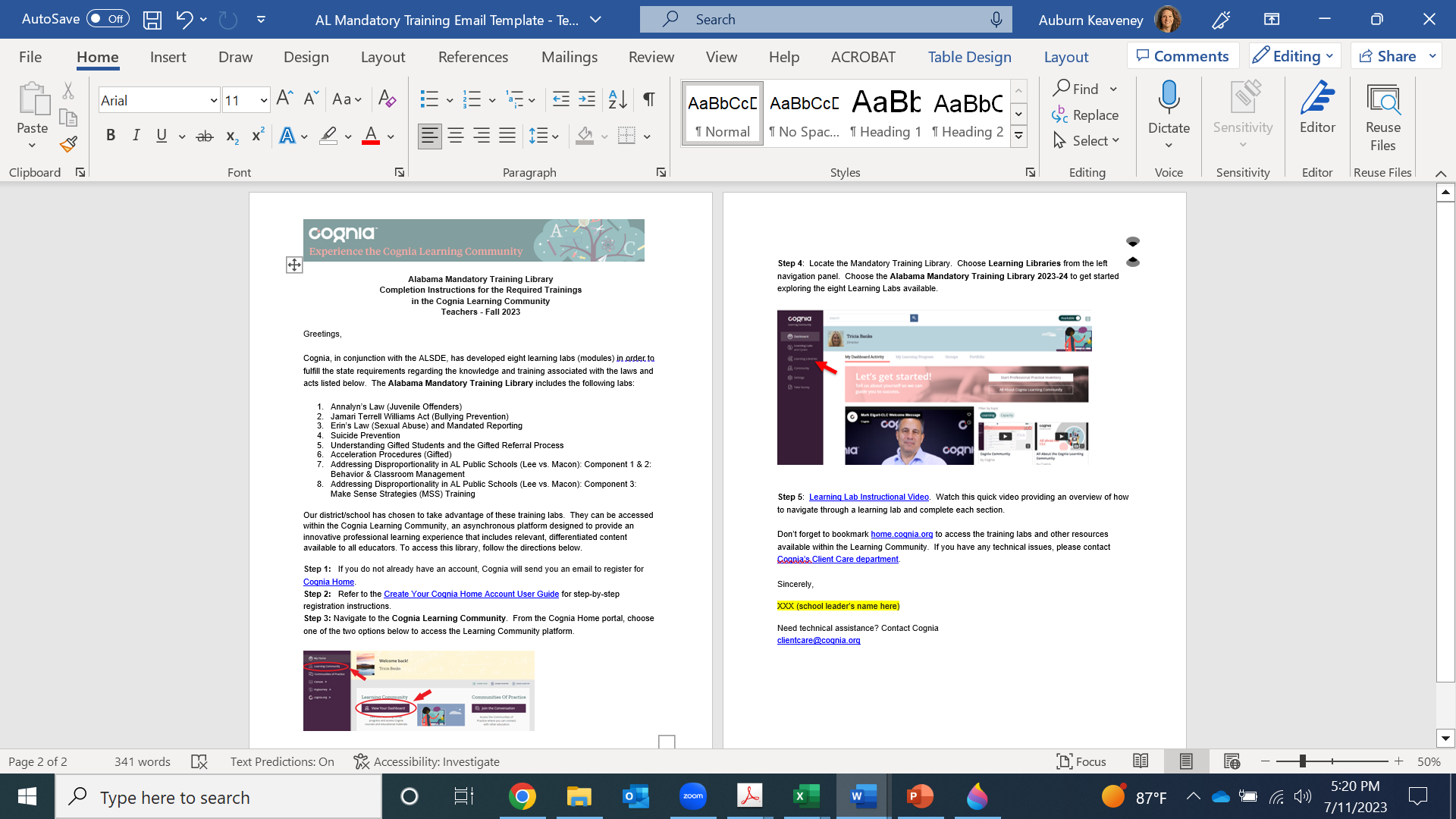 Step 3: NEW to the CLC upload teachers
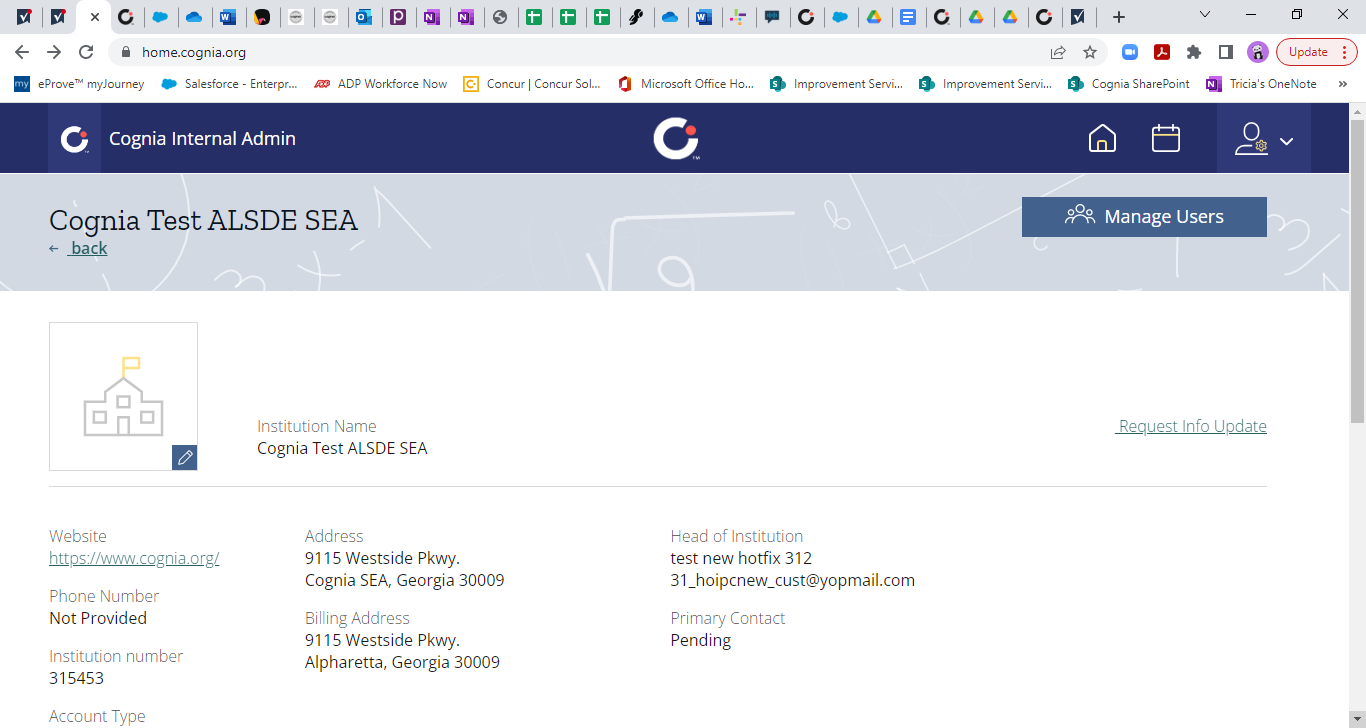 Step 3: Cognia Home – Returning Users Sequence
Assign a designee
Determine due date for personnel changes
Ensure designee has Admin access 
Designee trains on tutorial videos provided
Designee disables staff who left, then adds new staff
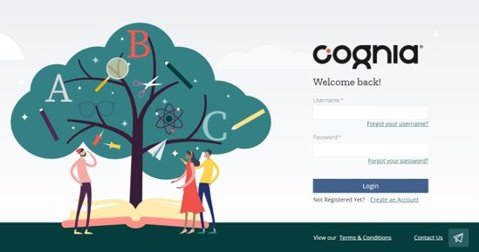 Step 4: Monitor Progress & Collect Data
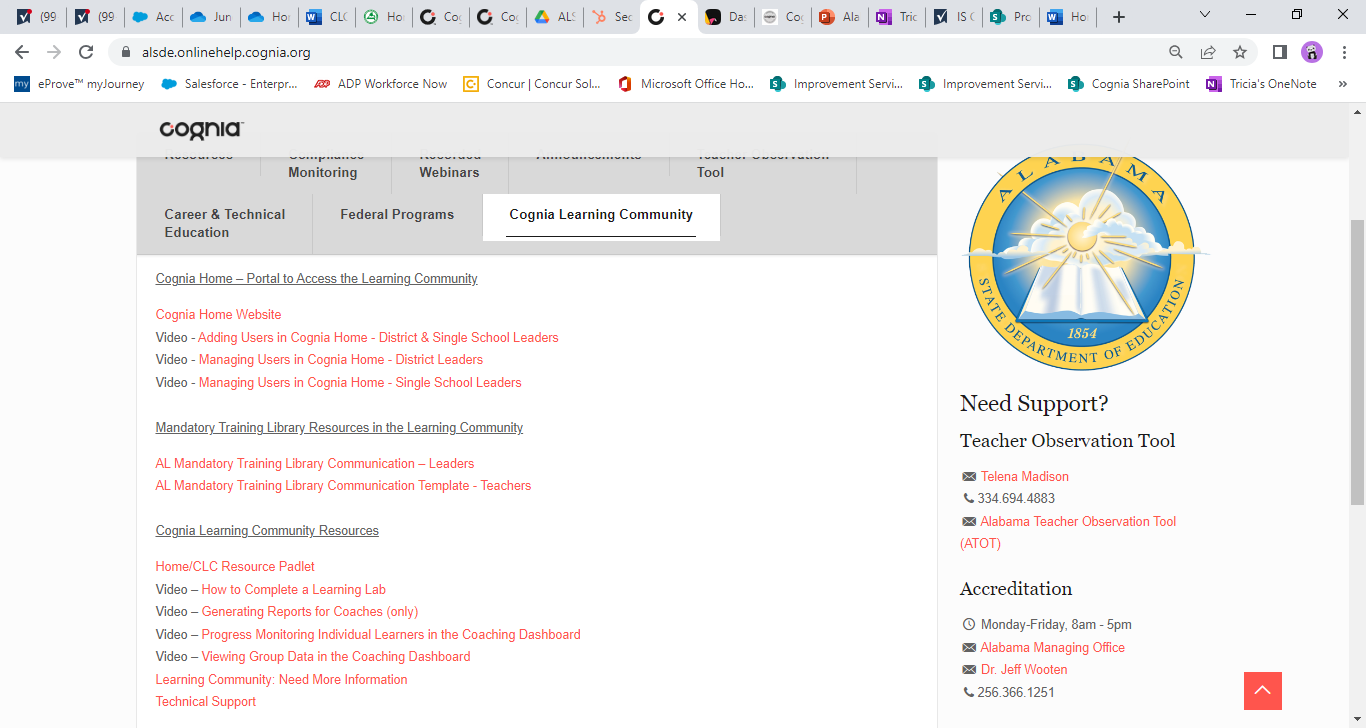 [Speaker Notes: Note: Tutorial videos for all functions and features are available in the AL Partnership webpage.]
Thank you offer from Cognia
Complete the form to have a Cognia representative reach out to you to:
Engage in a data analysis review of ATOT data
Access to a Teacher Observation Tool Learning Lab based on identified need with ATOT data
[Speaker Notes: Will also be receiving this in follow-up email after today's webinar.]
Contact Us!
Alabama State Directors
Jeff Wooten:    jeff.wooten@cognia.org
Jeff Langham: jeff.langham@cognia.org

Learning Community Team
Tricia Banks:          tricia.banks@cognia.org
Auburn Keaveney: auburn.keaveney@cognia.org

Technical Support
Client Care:  clientcare@cognia.org
Questions?
Learn more at Cognia.org
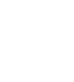 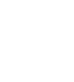 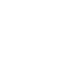 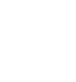 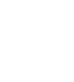 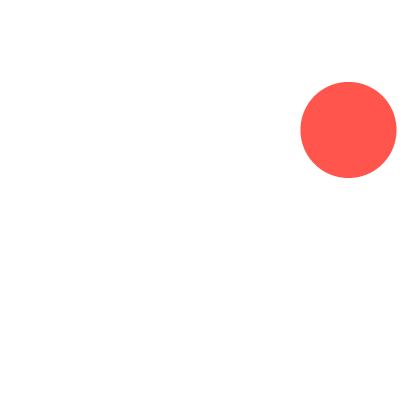 Stay Connected.
Learn more at cognia.org
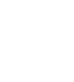 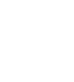 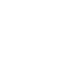 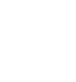 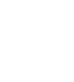